Ziekten, Plagenen gebreken
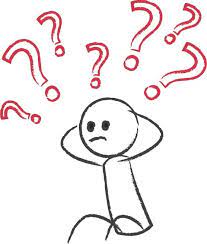 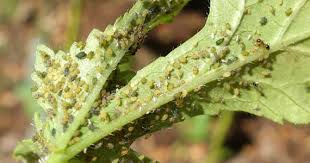 Schimmels 
Insecten
Kevers en rupsen
Slakken
Gebrek verschijnselen (tekort aan een voedingsstof)
Overmaatverschijnselen (teveel aan een voedingsstof)

Oorzaken van ziektes en plagen
Bestrijding van ziektes en plagen
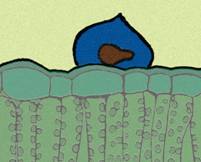 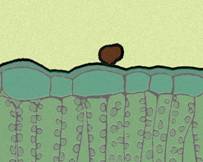 Contact
Kieming
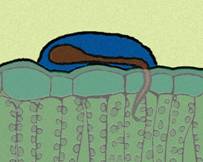 Hechting & Infectie
Ontwikkeling van een schimmel
Schimmelsporen
Waterdruppel
Kiembuis
Bladweefsel
3
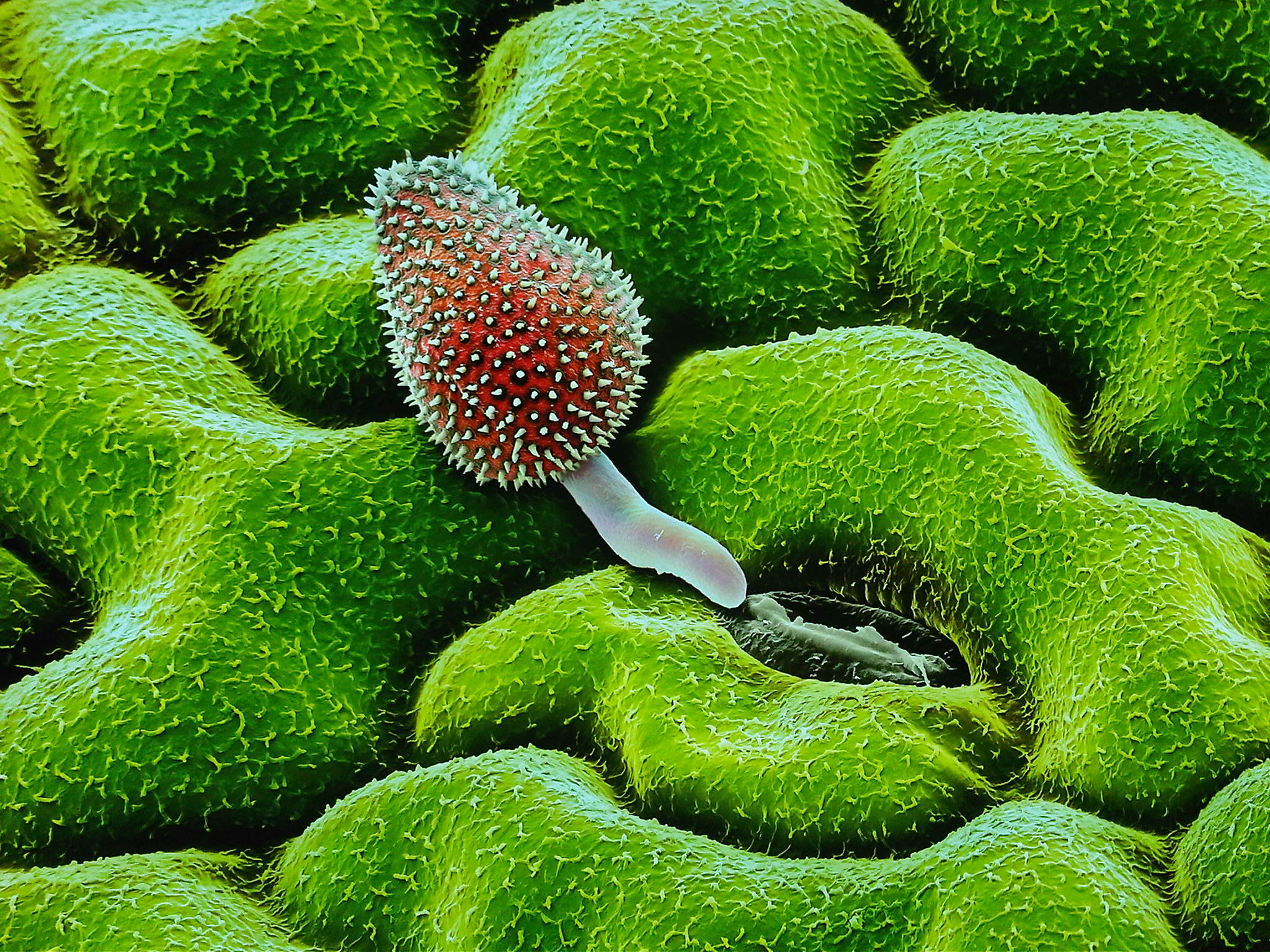 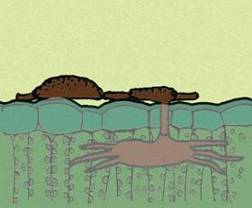 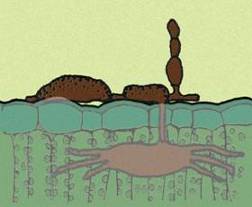 Myceliumgroei
Sporen ontwikkeling
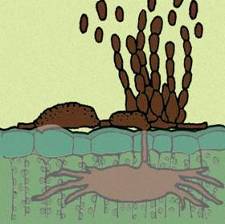 Volwassen sporen
Ontwikkeling van een schimmel
Verspreiding sporen 
(in miljoenen)
5
Schimmelinfecties voorkomen
Een goed bemeste plant zal veel minder last hebben van ziektes. 

Maar ook een goede bodemstructuur is van groot belang.
Bemesting en grond
Zonder vocht kunnen sporen niet kiemen

In de morgen water geven, blad niet bevochtigen

In het voorjaar zeker bij infectiegevaar behandelen, ook
al is er nog niets te zien

Op tijd spuiten, behandelingen herhalen, 1x spuiten helpt niet
(kennis van de cyclus)

Aangetaste plantendelen zijn verloren en bevatten 
miljoenen sporen (geen genezing meer mogelijk)


infectiebron verwijderen en vernietigen
Schimmels voorkomen
6
Schimmels
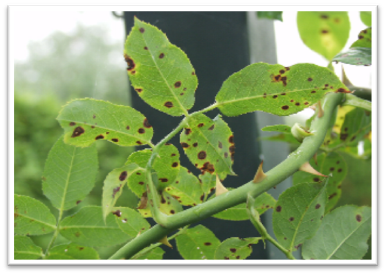 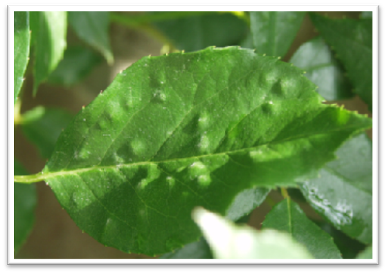 Sterroetdauw
Meeldauw
7
Schimmels
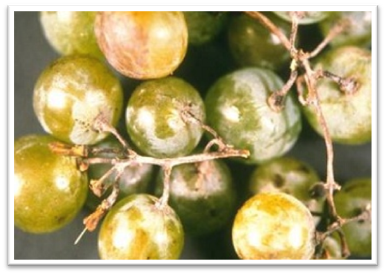 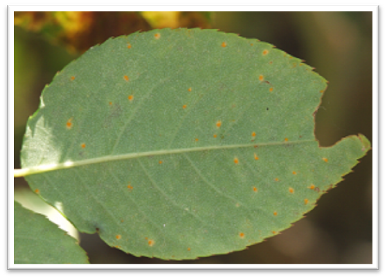 Meeldauw
Roest
8
Schimmels
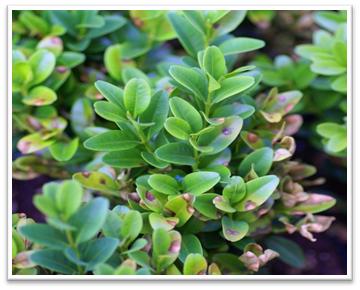 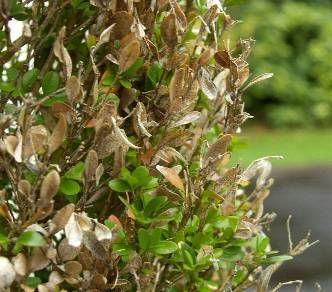 Buxus schimmel (Voluntella)
Buxus schimmel (Cylindrocladium)
9
Schimmels
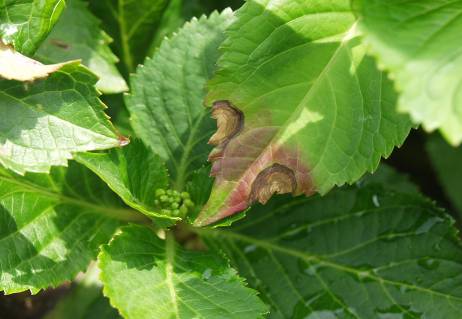 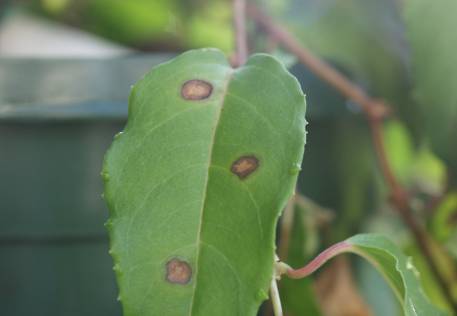 Bladvlekkenziekte in Fuchsia
Bladvlekkenziekte in Hortensia
Insecten
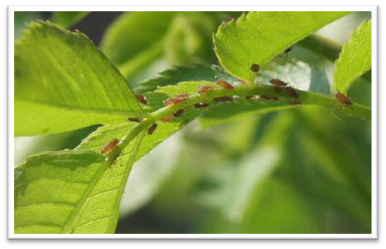 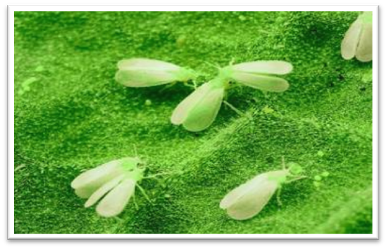 Bladluizen
Witte vlieg
11
Insecten
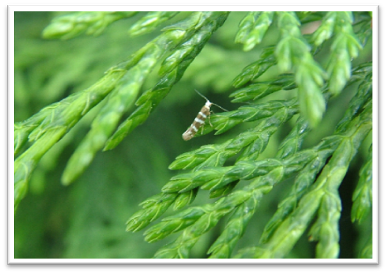 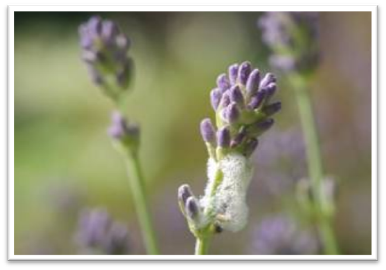 Schuimcicade
Mineermot
12
Insecten
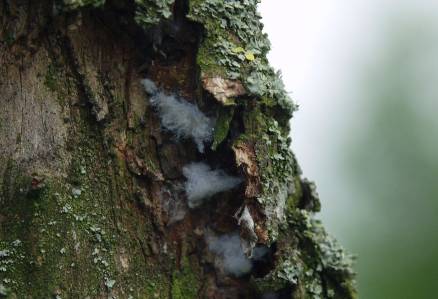 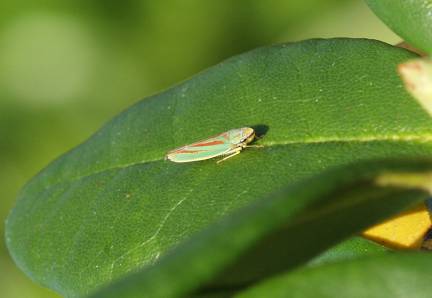 Rhodondendroncicade
Bloedluis op appel
Kevers en rupsen
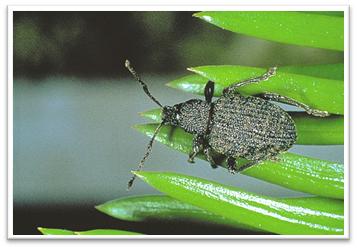 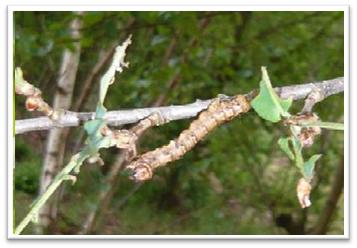 Kevers
Rupsen
Levenscyclus van de taxuskever
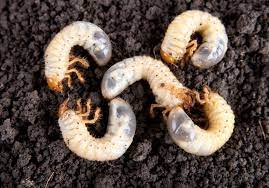 = Schadelijke periode
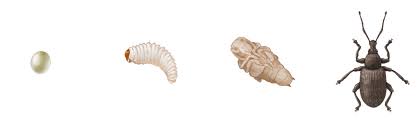 Hardnekkige insecten
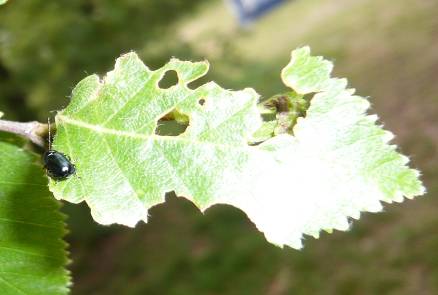 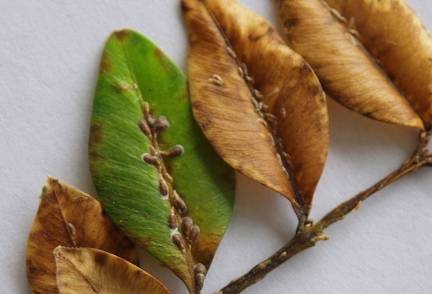 Kever op berk
Kommaschildluis op buxus
Hardnekkige insecten
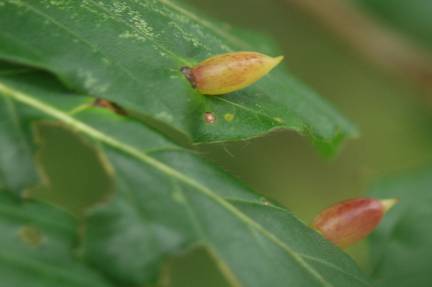 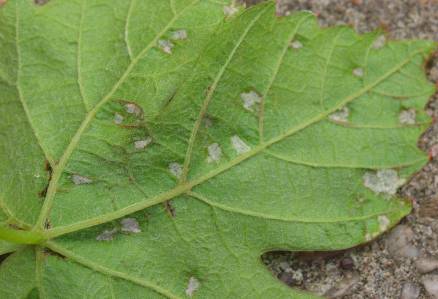 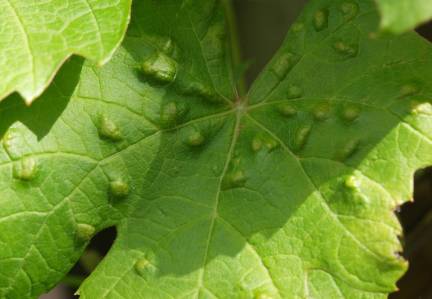 Viltmijt op druif (bovenkant & onderkant)
Galmijt (op beuk)
Slakken
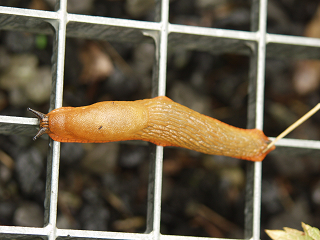 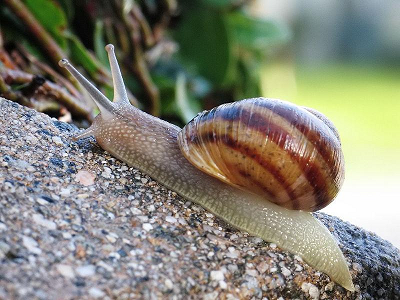 Huisjesslak
Naaktslak
18
Slakken
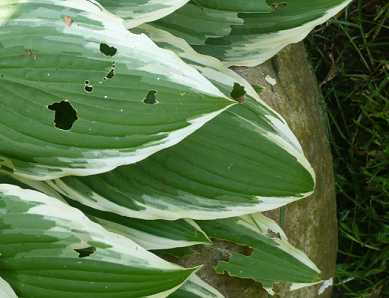 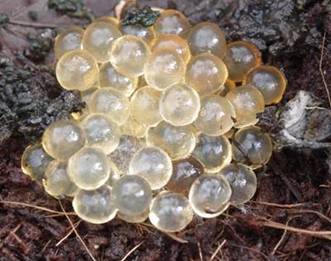 Vraatschade
Slakken eitjes
19
Toepassing slakkenkorrels
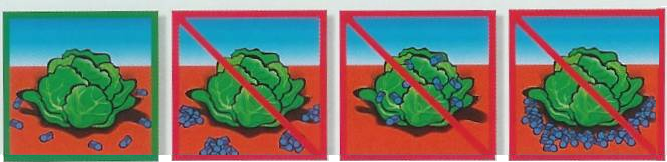 DIT GELDT VOOR ALLE SLAKKENKORRELS
Oorzaken van Schimmels
en Insecten 

en hoe ze te voorkomen
21
Overbemesting, mijten, insecten, schimmels, bacteriële infecties   Onderbemesting, insecten, schimmels
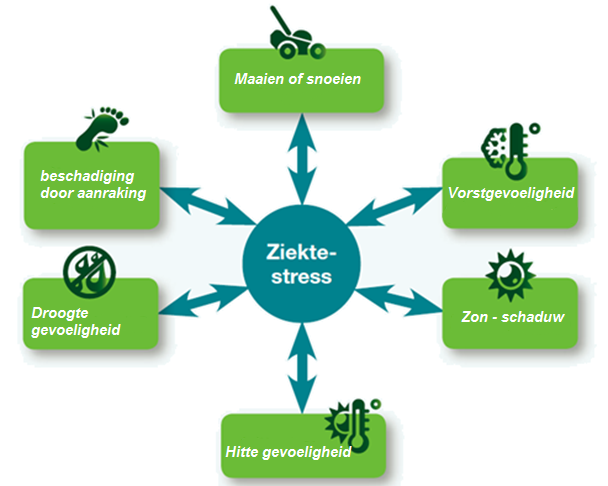 Te veel Natrium (N)
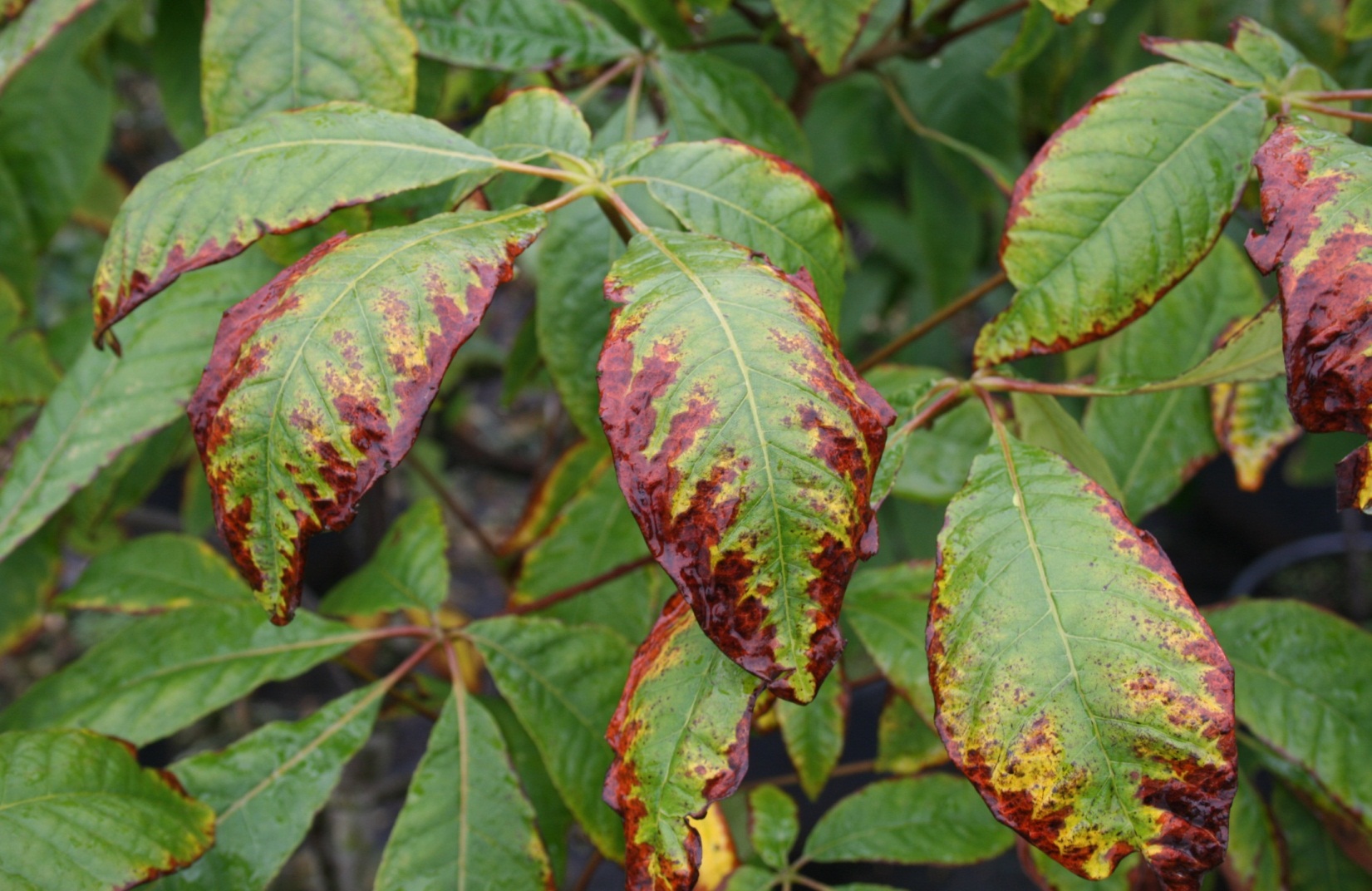 K  kalium
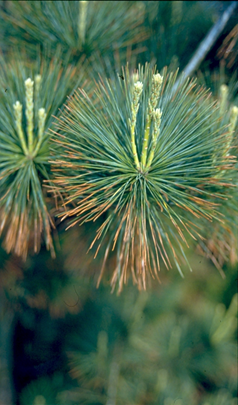 Op de oudste bladeren
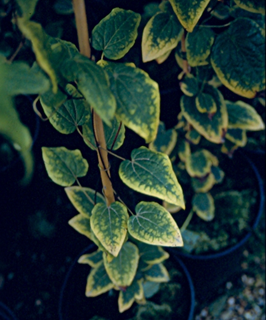 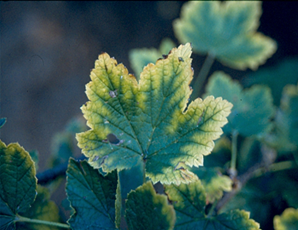 Fe ijzer
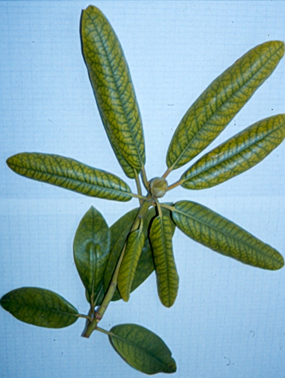 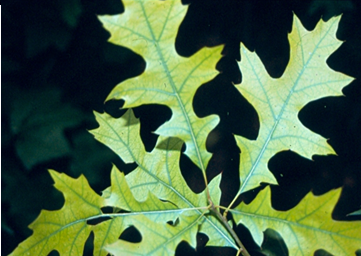 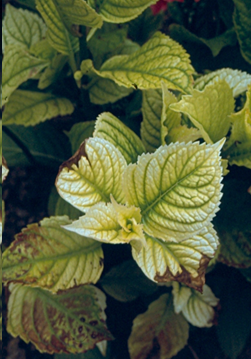 Op de jongste bladeren
Mg magnesium
Op de oudste bladeren
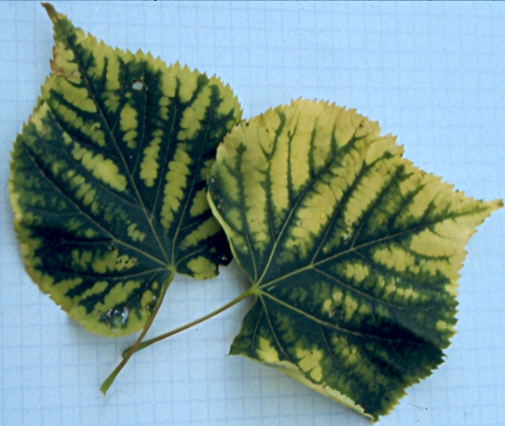 Cu koper
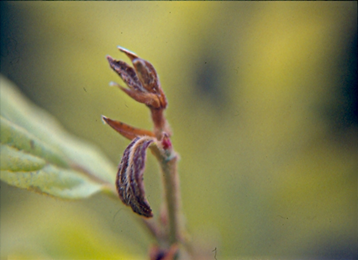 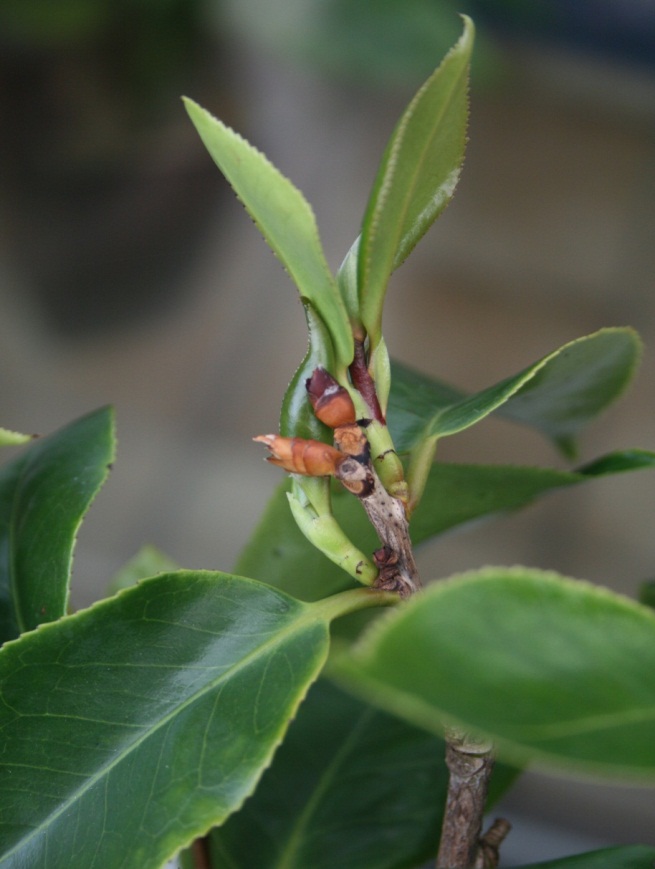 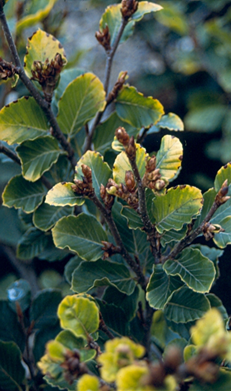 Groeipunten
Mn- mangaan
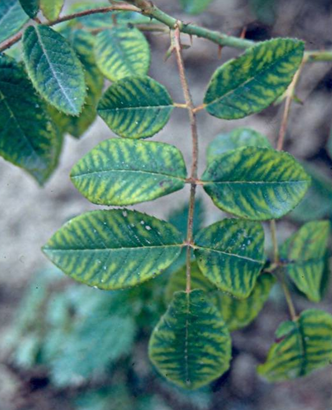 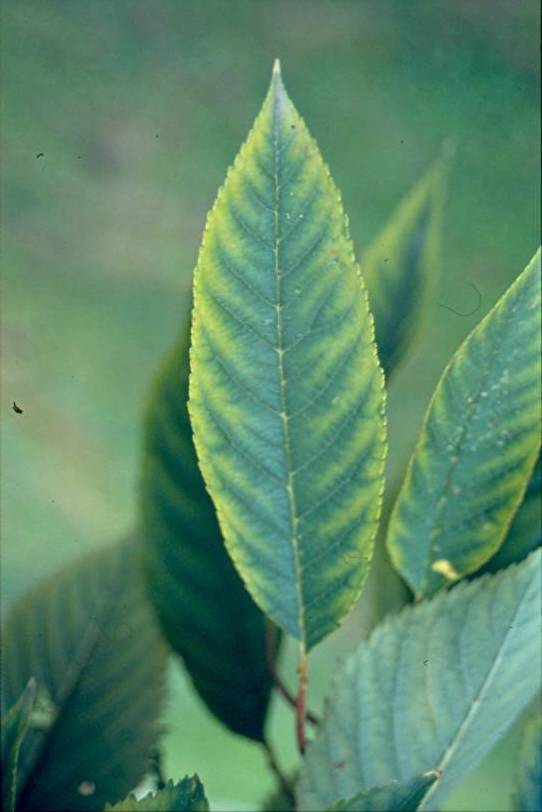 Op de jongere en jongste 
Bladeren
“Kerstboomeffect”
Witte vlieg
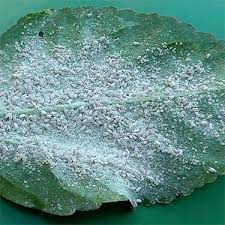 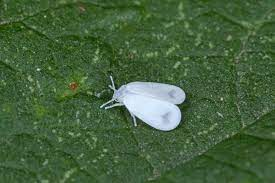 Witte vlieg
Schadebeeld
Honingdauw door afscheiding
Daardoor roetdauw
Kan virussen overbrengen
Bladluis
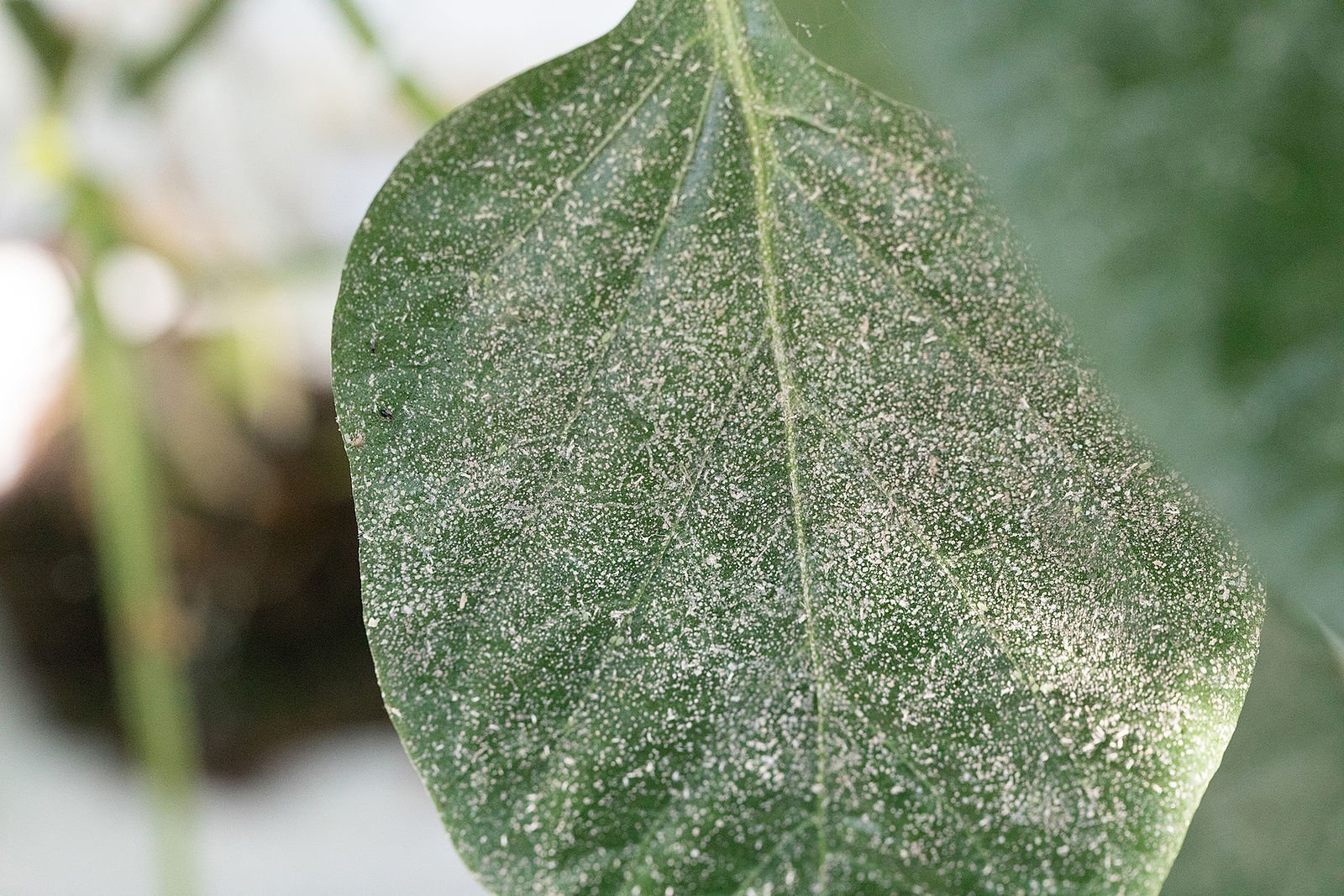 Groene perzikluis
Schadebeeld
Honingdauw
Daardoor roetdauw
Vergroeiing blad
Bladsterfte
Gevaarlijk voor virussen
Bestrijden van de plaag / het beschermen van het gewas
Contact werking
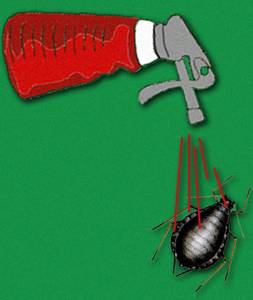 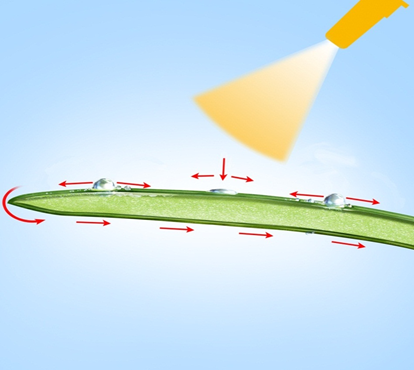 Voordeel
Direct bruikbaar
Nadeel
Verstopte insecten blijven leven

Geen lange nawerking
Het insect moet dus door het middel geraakt worden
32
Systemische werking
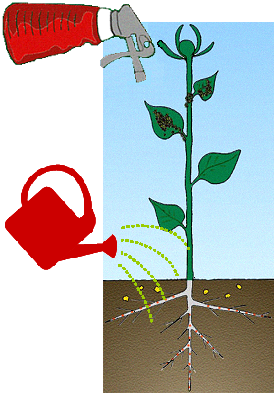 Voordeel
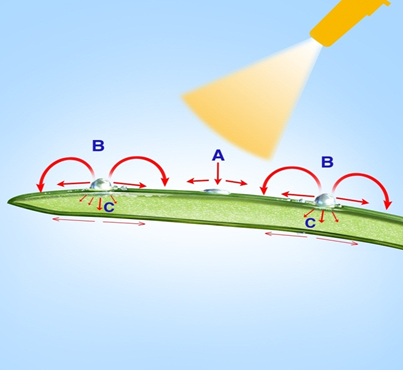 Langdurige bescherming

Niet zichtbare insecten worden ook gedood

Nieuwe bladeren zijn ook beschermd

Betere verdeling van de werkzame stof in de plant
Het moet dus door het blad opgenomen worden
33
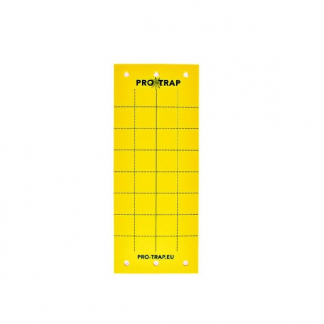 Vangplaten (vangen van insecten)
In de kleuren blauw en geel met een ‘lijmlaag’

Trekt voornamelijk witte vlieg, mineervlieg, trips en varenrouwmug aan.

Hang de platen zo dicht mogelijk bij de kop

Elke week controleren

Regelmatig vervangen
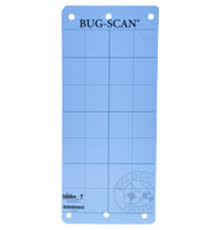 Eitjes op kaartjes
Goed voorbeeld zijn de EN-Strips tegen witte vlieg.

Elke doosje bevat kartonnen strippen met vijf kaartjes in folie met geparasiteerde wittevlieg poppen.
10 kartonnen strips waar 3000 sluipwespen uitkomen.

Elk kaartje bevatten 60 eitjes van de sluipwesp
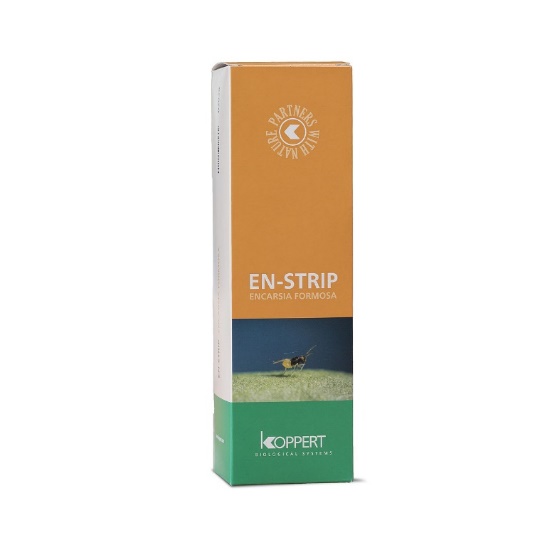 Kleine flesjes
Goed voorbeeld is Aphipar (aphidius colemani –petrischaal) (sluipwesp) tegen luis

Hoe werkt het?

De volwassen vrouwelijke sluipwesp legt haar eieren in de bladluis. De geparasiteerde bladluis zwelt op en vormt een leerachtige, grijs- of bruingekleurde mummie. 

De eerste volwassen sluipwespen komen ongeveer twee weken na het uitzetten tevoorschijn via een rond gaatje aan de achterkant van de mummie.
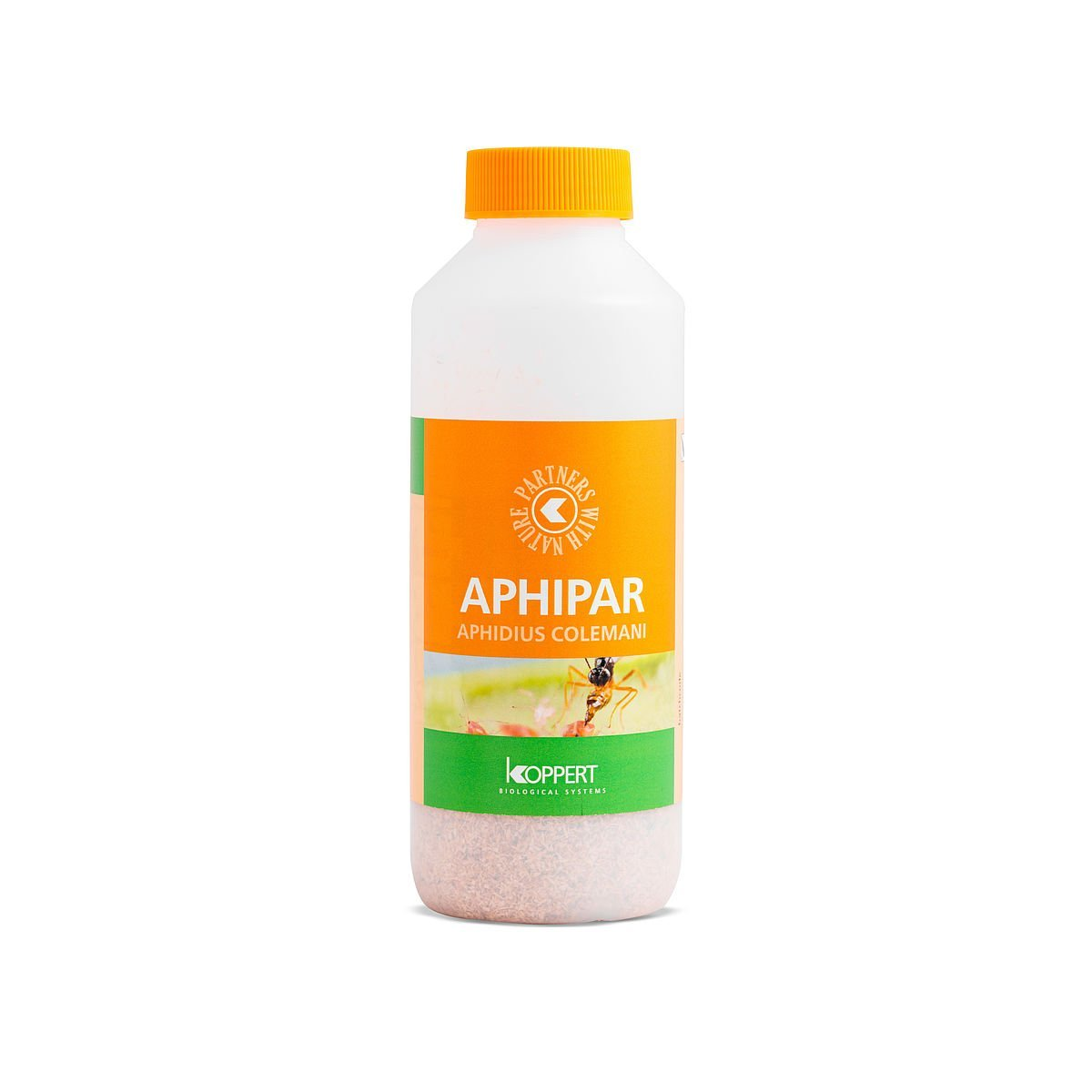 Afbreekbaar plastic zakjes
Goed voorbeeld is de roofmijt Swirsky tegen trips.

Hoe werkt het?

Volwassen roofmijten zoeken naar prooi, wachten eventueel op nieuwe prooi en voeden zich ermee.
Er komen 6 weken lang roofmijten uit het zakje.
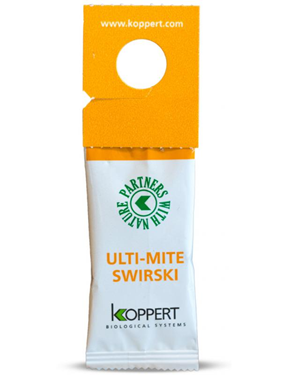 Toepassing van Aphidalia(lieveheersbeestje)
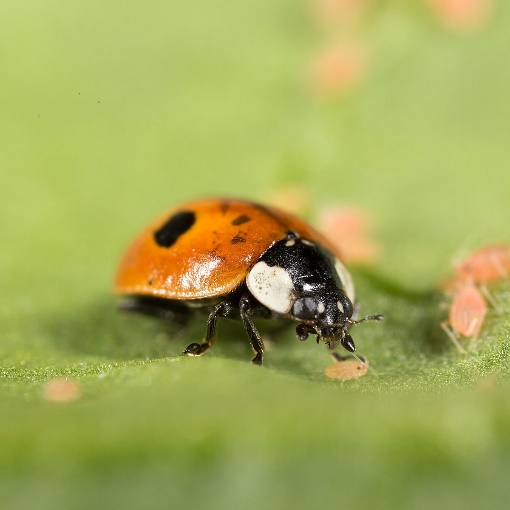 In de kas

Op aangetaste bladeren
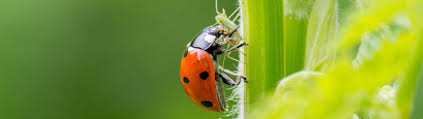 Ferhormoonval
Trekt insecten aan door geur of lokstoffen (voor paring)

Vangt maar 1 type vlinder weg

Is ongeveer 6 weken werkzaam
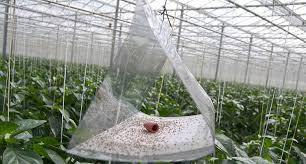 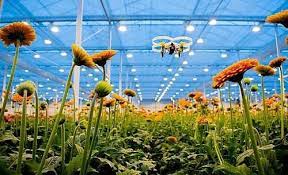 Drones
De drones zijn met een lengte en breedte van maar een aantal centimeters klein en erg wendbaar.

Ze staan op zogeheten basisstations verspreid door de kas te wachten tot er een mot gedetecteerd wordt door bijbehorende stereocamera’s. 

Vervolgens vliegt een drone richting de gedetecteerde mot om deze met een van zijn propellers te elimineren. 
Tijdens zijn vlucht wordt de drone bijgestuurd door middel van meetgegevens van de camera’s. 

Na een succesvolle aanval vliegt de drone weer terug naar zijn standplaats.
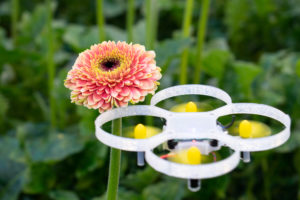